Fig. 1. Novel perspectives investigating CAKUT.
Nephrol Dial Transplant, Volume 26, Issue 12, December 2011, Pages 3843–3851, https://doi.org/10.1093/ndt/gfr655
The content of this slide may be subject to copyright: please see the slide notes for details.
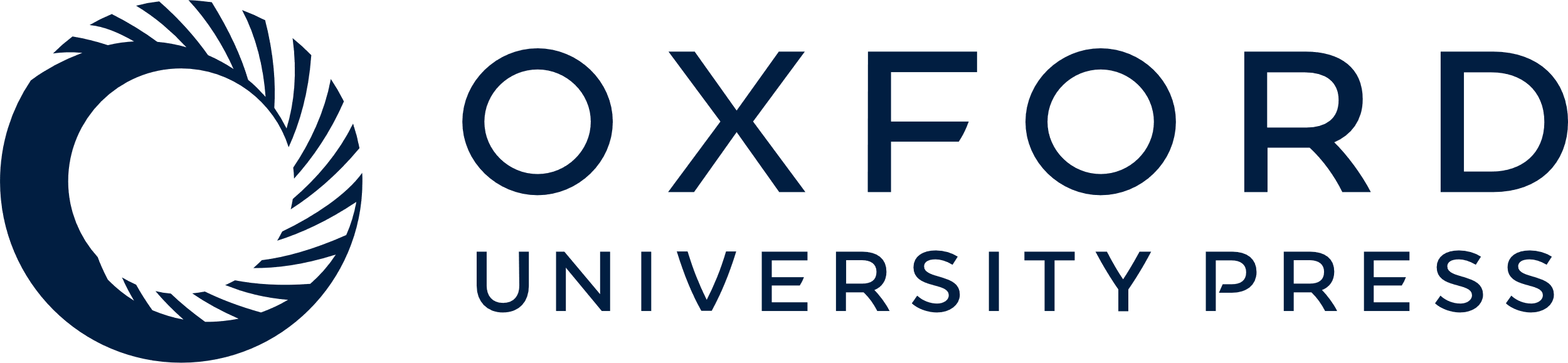 [Speaker Notes: Fig. 1. Novel perspectives investigating CAKUT.


Unless provided in the caption above, the following copyright applies to the content of this slide: © The Author 2011. Published by Oxford University Press on behalf of ERA-EDTA. All rights reserved. For Permissions, please e-mail: journals.permissions@oup.com]